Lage national
11. Juni 2021
Überblick Kennzahlen
Datenstand DIVI: 10.06.21
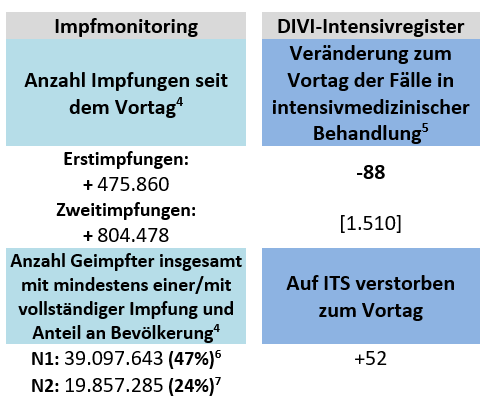 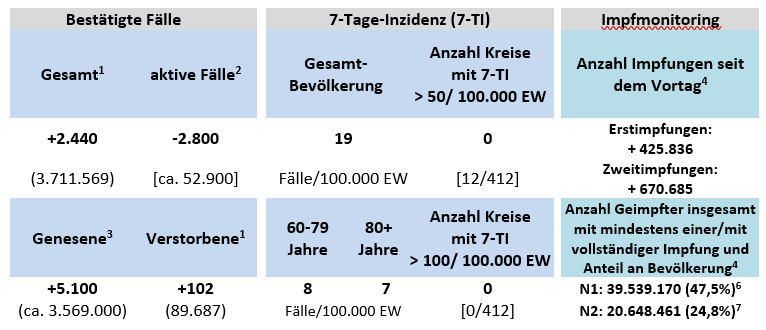 11.06.2021
2
Indikatorbericht
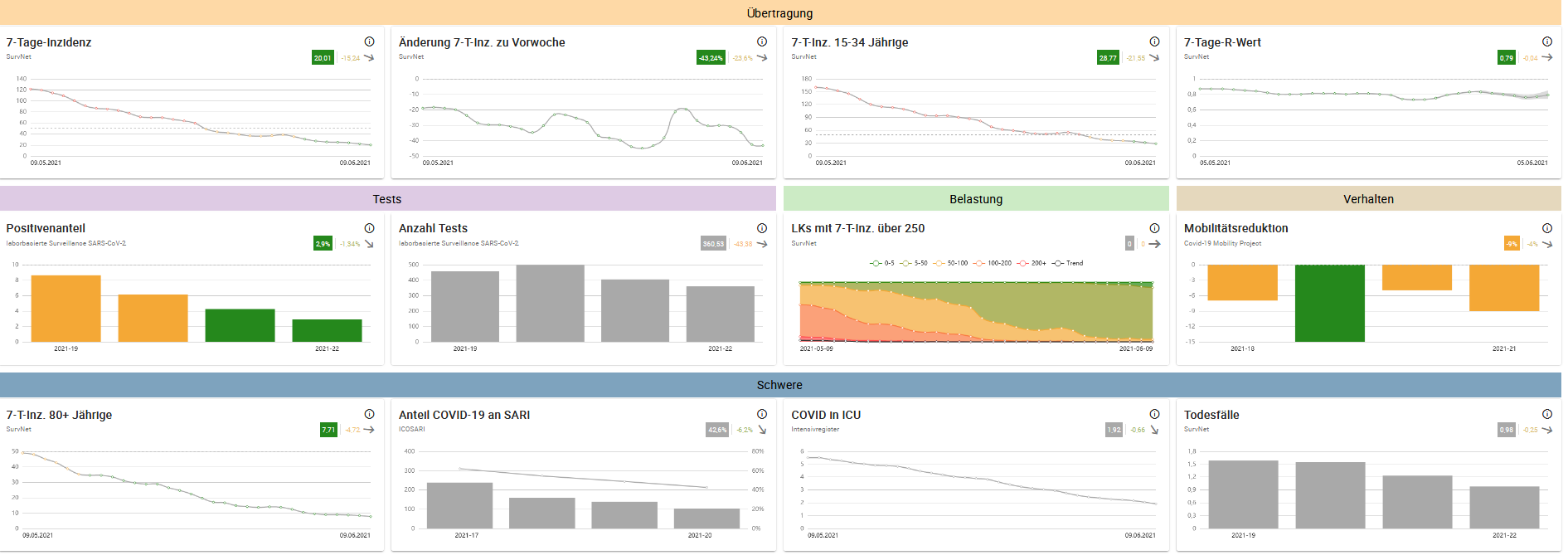 02.06.2021
3
Verlauf der 7-Tage-Inzidenz der Bundesländer
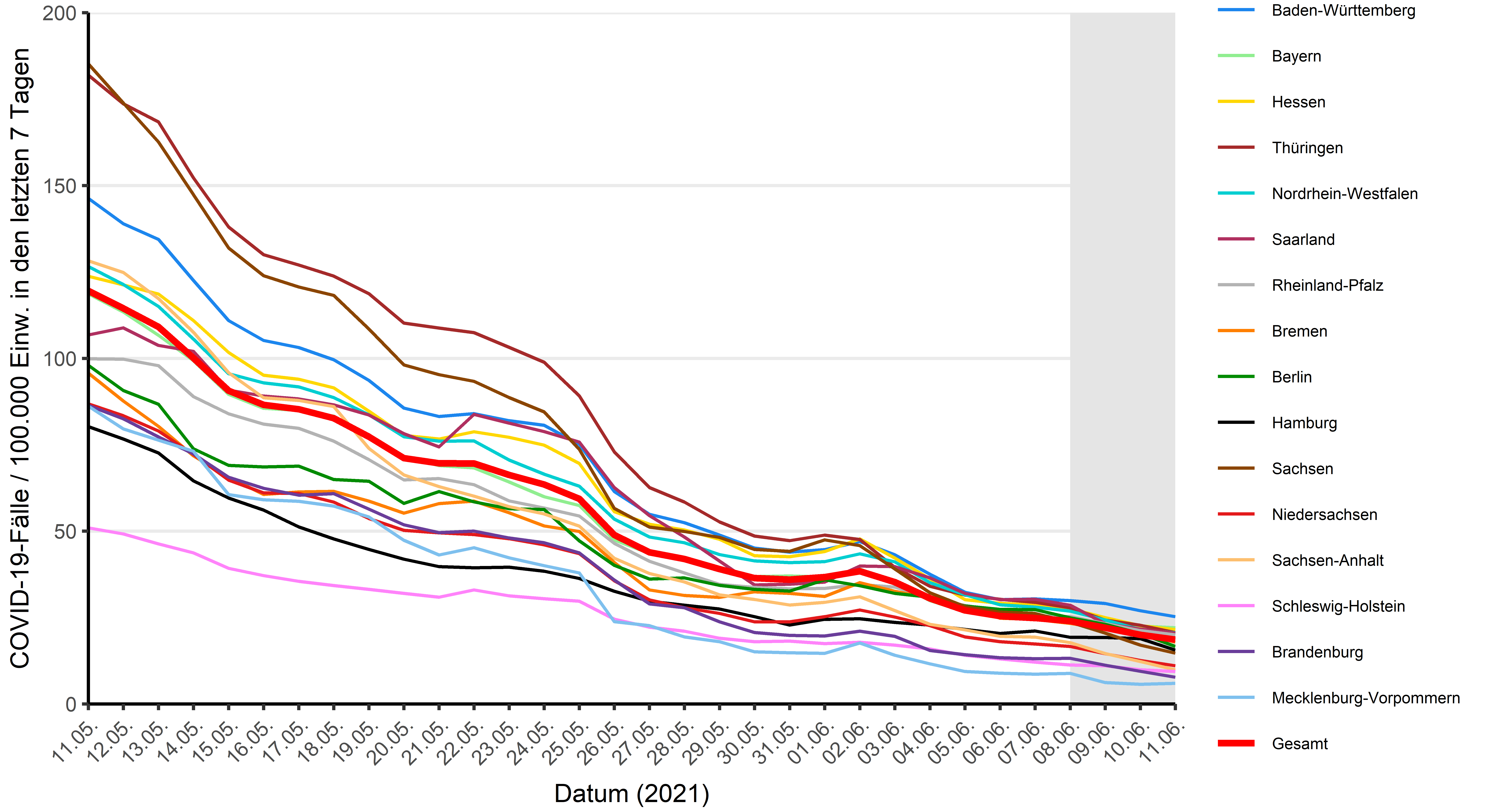 11.06.2021
4
Geografische Verteilung 7-Tage-Inzidenz nach Landkreis, N=15.496 (COVID-19)
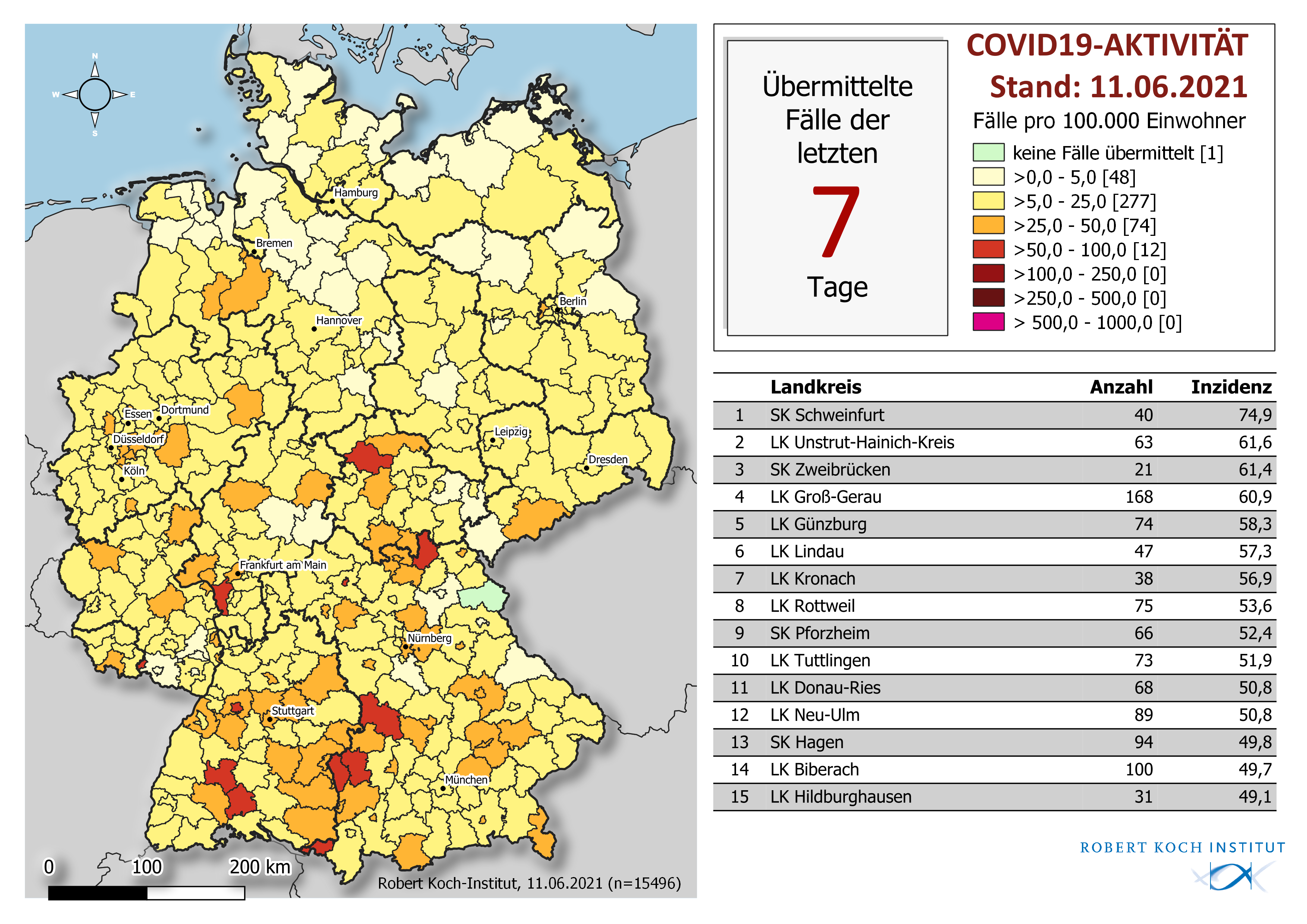 11.06.2021
5
Sterbefallzahlen Deutschland
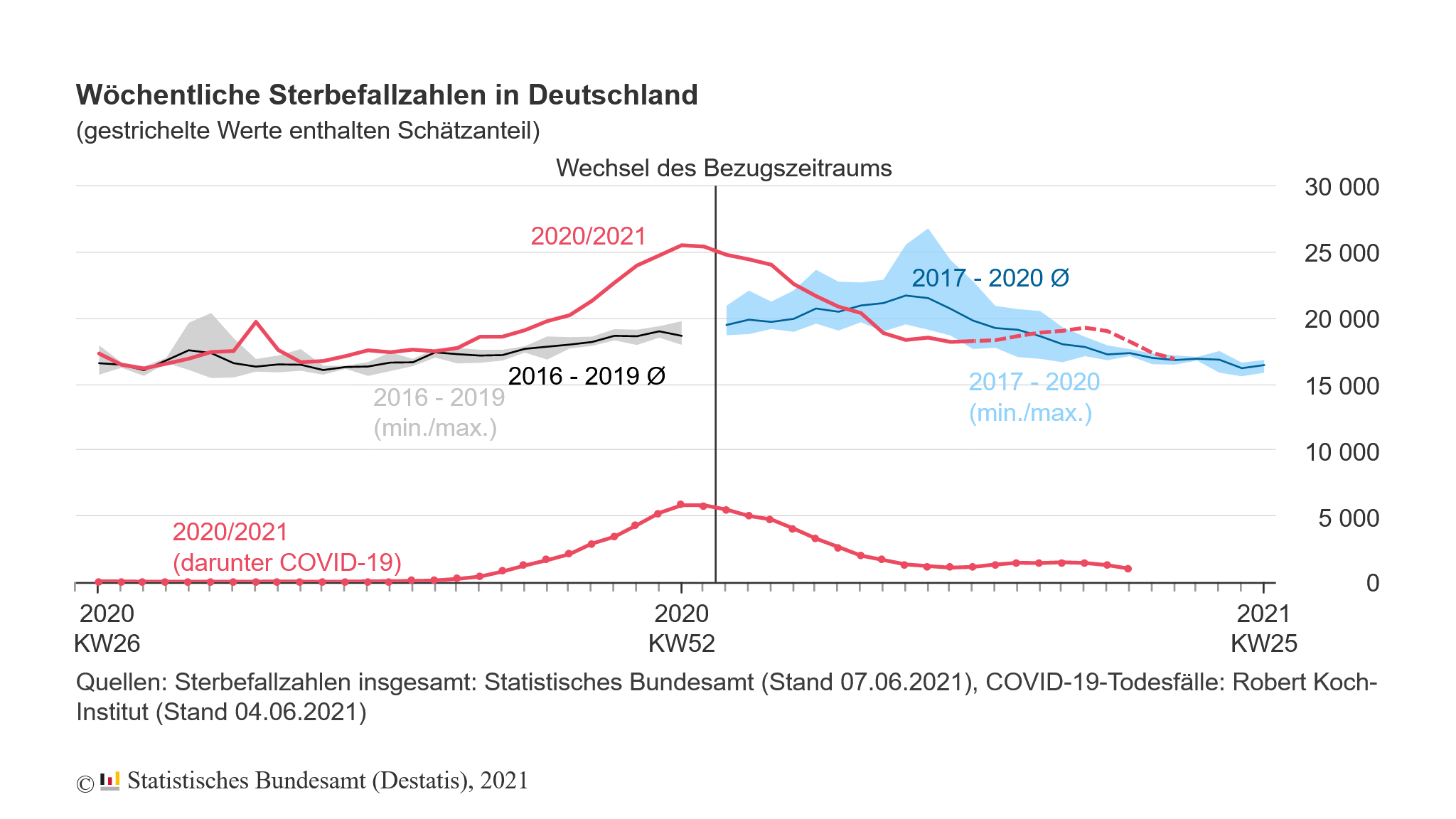 11.06.2021
6